Formation SEO “Débutants”
Ateliers-digitaux.comNicolas Vidal
Qui suis-je ?
Nicolas Vidal | Expert SEO depuis 13 ans.
https://ateliers-digitaux.com
https://ateliers-digitaux.teachable.com/

==> Conseil, coaching et formation en SEO / SEA / Rédaction web / Gestion de projet Agile.


Passionné par la conception centrée utilisateur des interfaces web et mobile et par les méthodes de conception UX.



https://www.linkedin.com/in/nicolas-vidal/
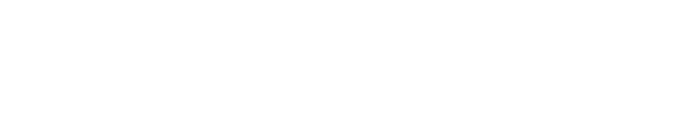 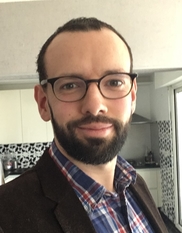 Sommaire
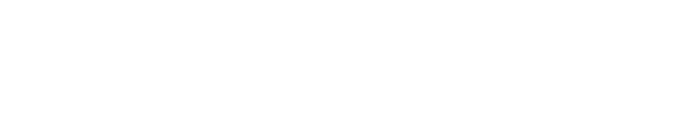 -1- Définition du référencement naturel.



-2- Piliers du référencement naturel.

	Templating.
	Structurel.
	Sémantique / éditorial.
	Notoriété.
	Social.


-3- Mobile Index First.
1. Définition du référencement naturel (SEO)
Qu’est-ce que le SEO?
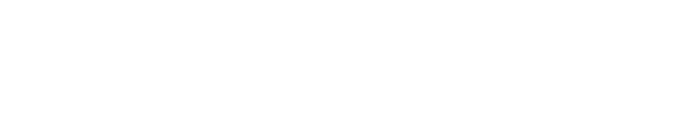 Search Engine Optimization : Améliorer et développer la visibilité d’un site sur les moteurs de recherche sur un certain nombre de requêtes, propres à son secteur.

Objectif : Développer le trafic et le chiffre d'affaires de votre site.
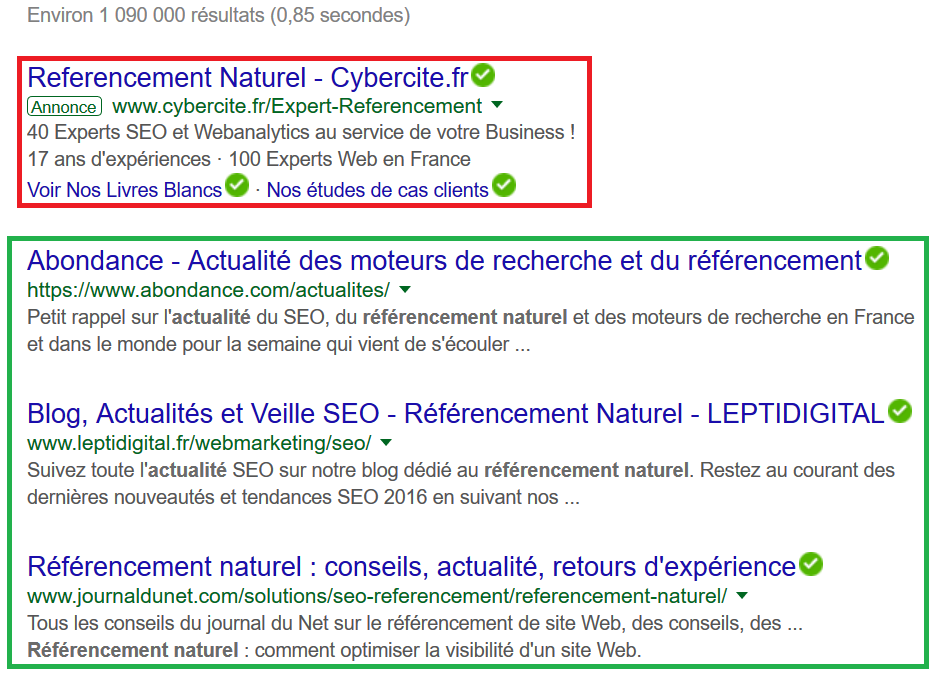 Qu’est-ce que le SEO?
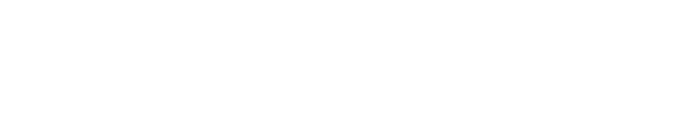 Spécificités du SEO
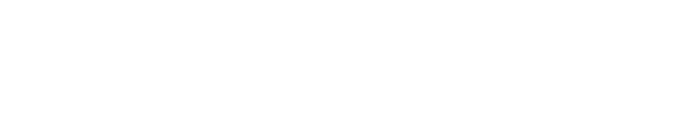 Trafic gratuit (... Mais pas tant que ça).

Résultats “longs” à obtenir (plusieurs mois).

Stratégie long-termiste.

Dépendance à Google forte.
Le SEO sans Google?
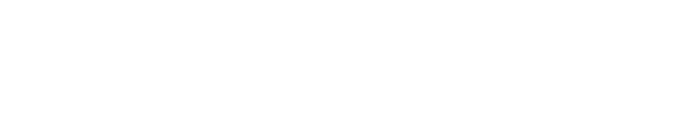 Google représente plus de 93,8 % de part de marché en France.
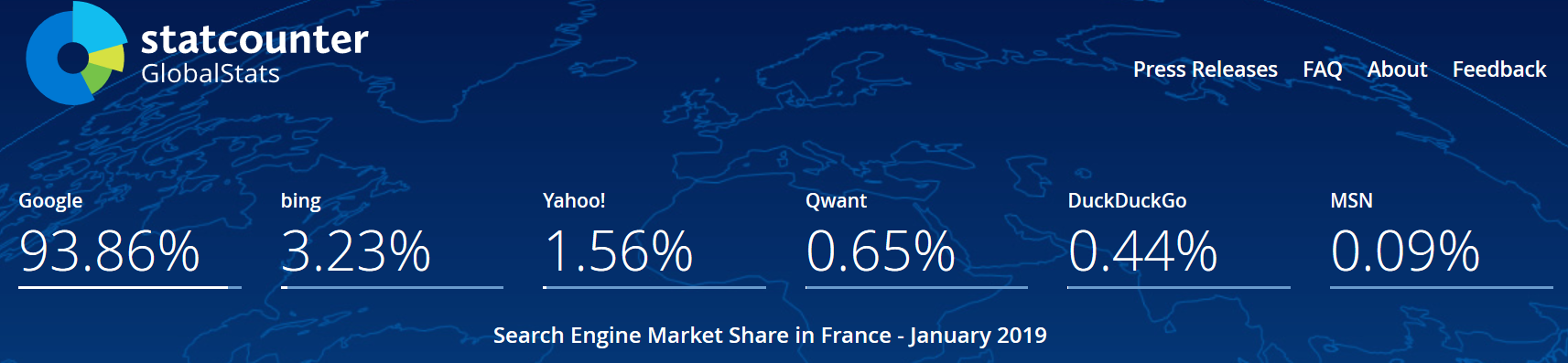 Source : http://gs.statcounter.com/search-engine-market-share/all/france
Le SEO : au milieu de tous les acteurs d'un projet
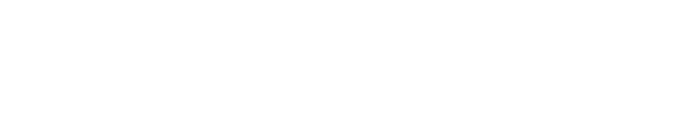 SEO versus SEA
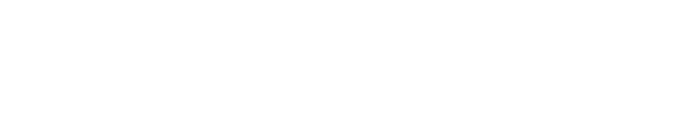 Triptyque du marketing digital
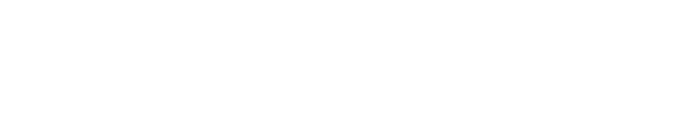 Acquisition > Conversion > Engagement à la marque > Fidélisation.
Sources d’information du SEO
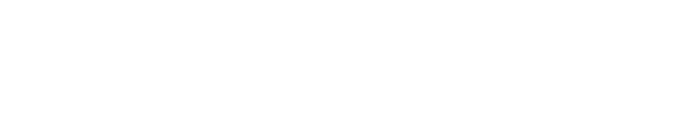 France
Abondance.

WebRankInfo.

JournalduNet.

FrenchWeb.

ThenextWeb.

US
SearchEngineLand.

Searchenginejournal.

SEO By The SEA.
La recette miracle du SEO
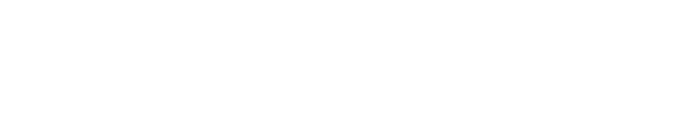 Attention : 

Il n'y a pas de recette miracle :

Pistes d'analyses et d'améliorations.

Guidelines officielles.

... Pas de recette miracle, car les améliorations sont différentes d'un site à un autre.
Différents types de résulats : Résultats classiques
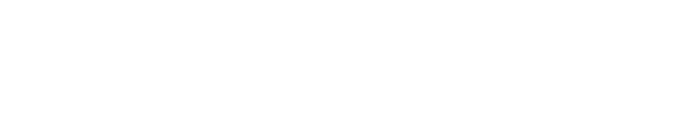 Différents types de résulats : Knowledge Graph
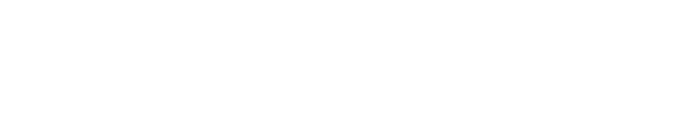 Différents types de résulats : Recherches associées
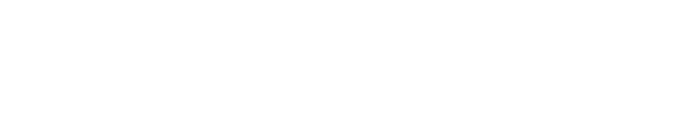 Différents types de résulats - PAA
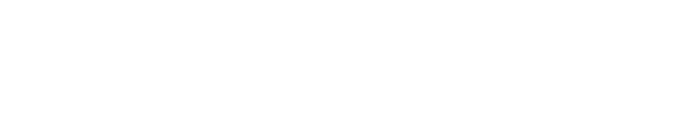 Différents types de résulats : Autocomplétion
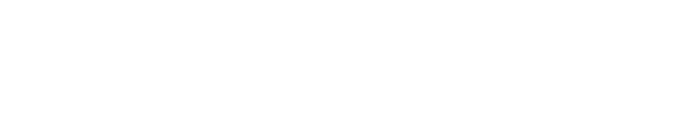 Différents types de résulats : Position 0
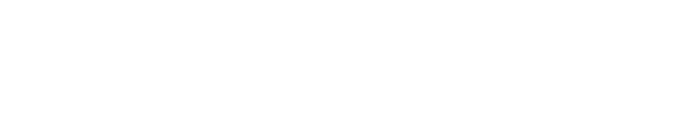 Fonctions de recherche
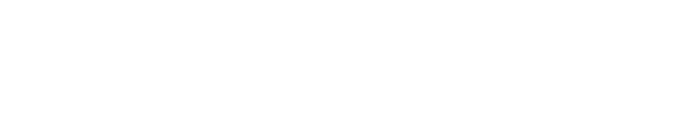 “Site:” Indique les pages d'un site. => Site:http://domaine.com/

“Intitle:” Indique les titres. => Intitle:barack Obama.

“Inurl:” Indique les url. => inurl:/partenaires/

“Intext:” Indique le texte. => intext:Barack Obama.

“Cache:” Indique les pages cachées. => cache:http://domaine.com

“Filetype:” site:http://domaine.com filetype:pdf

“Related:http://domaine.com” (pages similaires).
Le SEO au sein de la conception des interfaces
La conception des interfaces se compose de :

Ergonomie.

Accessibilité.

Architecture de l'information.

Développements web.

Design des interfaces et des interactions.

Charte graphique.

SEO.
2. Les piliers du SEO
Les piliers du SEO
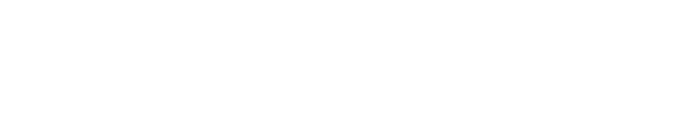 +UX
Pilier templating
Templating #1
Templating #2
Exemple balises hreflang
Exemple avec la page : https://www.sarenza.com/baskets-homme
<link rel="alternate" hreflang="fr-FR" href="https://www.sarenza.com/baskets-homme" />

        <link rel="alternate" hreflang="fr-BE" href="https://fr.sarenza.be/baskets-homme" />

        <link rel="alternate" hreflang="nl-BE" href="https://nl.sarenza.be/herenschoenen-sneakers" />

        <link rel="alternate" hreflang="en-GB" href="https://www.sarenza.co.uk/men-trainers" />

        <link rel="alternate" hreflang="es-ES" href="https://www.sarenza.es/deportivas-hombre" />
Exemple balise rel canonical
Exemple avec la page : https://www.sarenza.com/baskets-homme
<link rel="canonical" href="https://www.sarenza.com/baskets-homme">
Exemple balises rel prev rel next
Exemple avec la page : https://www.laredoute.fr/pplp/100/157938/244/cat-258.aspx?pgnt=2
<link rel="prev" href="https://www.laredoute.fr/pplp/100/157938/244/cat-258.aspx">


<link rel="next" href="https://www.laredoute.fr/pplp/100/157938/244/cat-258.aspx?pgnt=3">
Exemple balises title
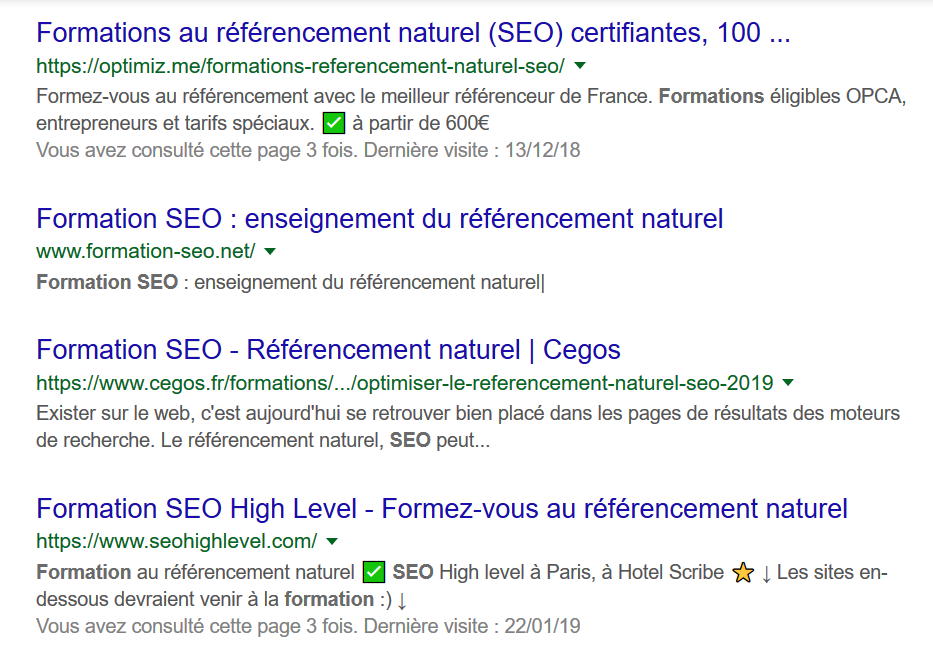 Exemple balises title
Exemple avec la page https://www.laredoute.fr/ppdp/prod-505845237.aspx
<title>Pantalon chino adrien coupe droite  La Redoute Collections | La Redoute</title>

<meta name="description" content="Pantalon chino ADRIEN coupe droite  LA REDOUTE COLLECTIONS -Détails produit •  Chino •  Taille standardComposition et Entretien •  Matière principale : 97% coton,  3% élasthanne •  Secondaire : 100%...">
Exemple balises Hn
Exemple avec la page https://www.cegos.fr/formations/marketing/optimiser-le-referencement-naturel-seo-2019
Exemple Attribut alt
Exemple avec la page https://www.laredoute.fr/ppdp/prod-505845237.aspx

“Pantalon chino ADRIEN coupe droite”

==> alt="Pantalon chino ADRIEN coupe droite LA REDOUTE COLLECTIONS (1)"
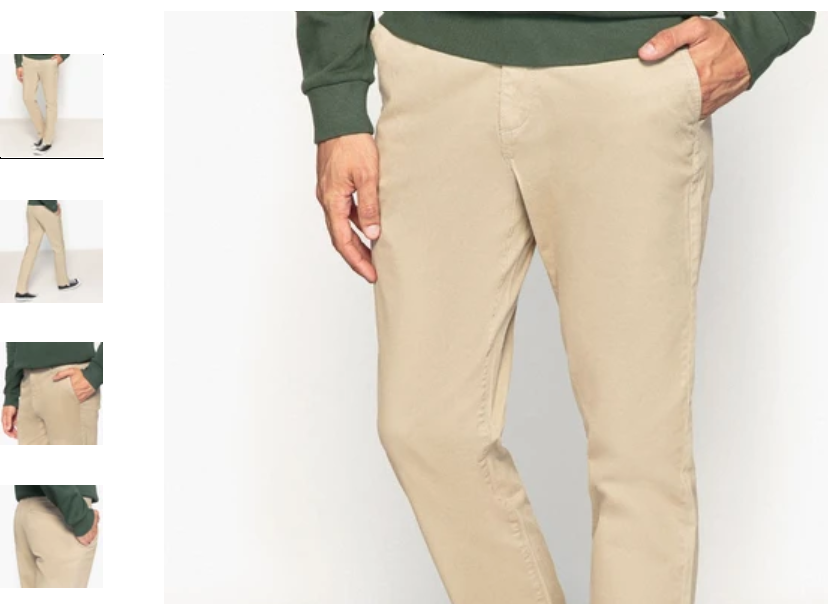 Exemple Fil d'Ariane
Exemple avec la page https://www.laredoute.fr/ppdp/prod-505845237.aspx

“Pantalon chino ADRIEN coupe droite”
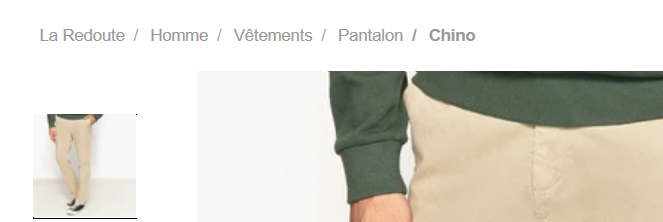 Exemple Micodatas
Exemple avec la page https://www.marmiton.org/recettes/recette_tarte-aux-pommes_18588.aspx
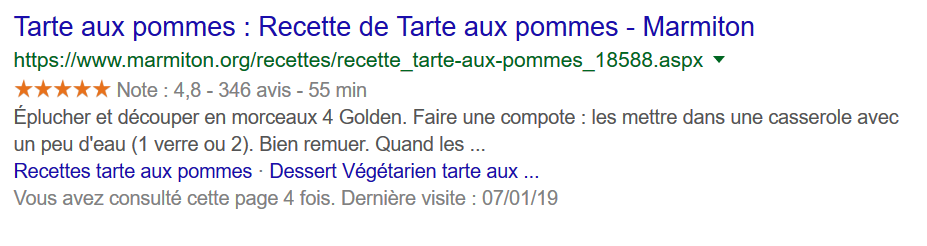 Exemple Micodatas
Exemple avec la page https://www.marmiton.org/recettes/recette_tarte-aux-pommes_18588.aspx
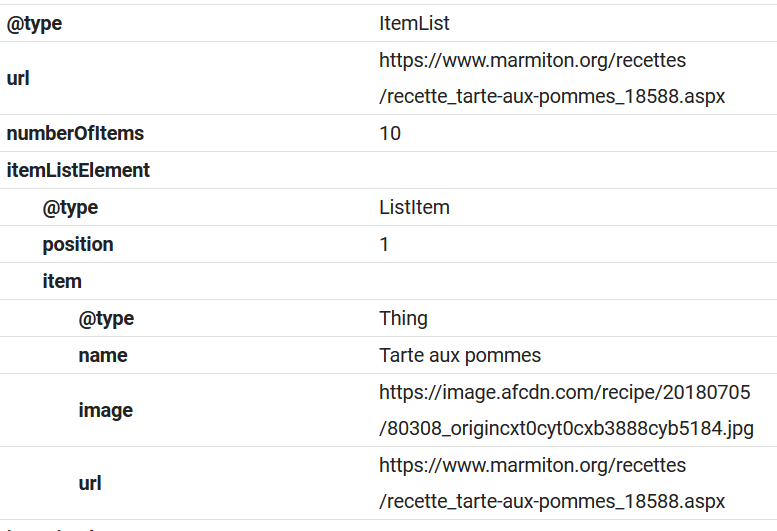 Pilier structure et navigation
Structure / Navigation #1
Structure / Navigation #2
Structure / Navigation #3
Gestion du temps de chargement de page

Voici quelques unes des actions correctrices à mettre en place :

Activer la compression des ressources.
Utiliser les sprite css pour limiter le volume de requêtes serveurs.
Différer le js.
Choisir le format approprié aux images. 
Limiter le volume de fichiers css en les regroupant.
Minifier les fichiers js. 
Eviter les commentaires dan le code.
Eviter la duplication de fichiers css.
Limiter au possible le volume de requêtes serveurs.
Structure / Navigation #4
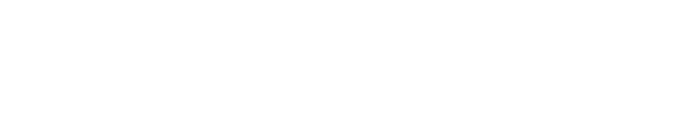 HP.

Univers.

Catégorie.

Sous-catégorie.

Article / Produit.
Pilier sémantique
Typologies de contenus (à adater au personna)
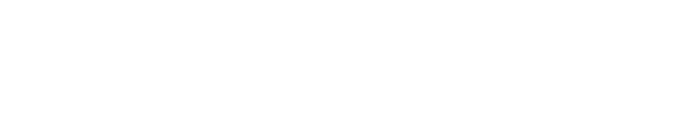 Fiches conseils / Guides pratiques.
 
Livres blancs. 

Actualités.

Concours.

Check-list.

Études de cas. 

Podcasts.
Fiches produits.

Articles (chauds / froids).

Interviews.

Quizz / Sondages.

Définitions.

Infographies.

Vidéos.
Contenus : Cas de l'UGC
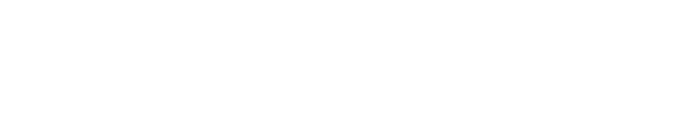 UGC = User-Generated Content.

Commentaires.
Avis.
Notes

Permet de différencier des contenus (fiches produits).
Commentaires Facebook, Twitter.
Photos Instagram.
Ecrire pour le web: Principales Guidelines
Temps de chargement.

Hiérarchiser le contenu visuellement (arborescence claire).

Supprimer le superflu.

Informations à jour, et sans erreurs.

Qui ? Quoi ? Comment ? Où ? Pourquoi? Quand?

Phrases courtes.

Mode actif, concret.
	
Ton positif.
Ecrire pour le web: Principales Guidelines
Titre clair, précis, et compréhensible.

Chapô engageant.

Apporter de la valeur ajoutée.

Susciter une émotion ( => Engagement).

Fil d'Ariane, liens connexes et externes, présence d'interactions (NL).

Pyramide inversée.

Crédibilité, Clarté, Concision, Cohérence.
Ecrire pour le web: Principales Guidelines
Ecrire pour l'internaute (Répondre aux besoins précis de vos personnas).

Content marketing : faire venir l'internaute à soi via du contenu de qualité.	

Pas pour les moteurs.

Règle des 900 signes. Mais écrire surtout ce qui est utile et intéressant.
Ecrire pour le web: La pyramide inversée
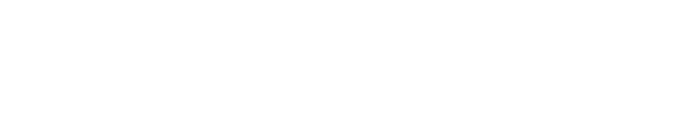 Focus sur les outils : Recherche de mots-clés
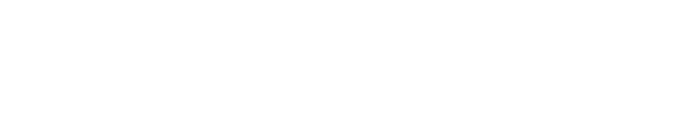 Outils à disposition :


Keyword Shitter
Ubersuggest
SemRush
Google Trends
Recherches associées Google
Autocompletion Google
Answer The Public
Yooda Insights
RanxPlorer
1.fr
https://lsigraph.com/

+ Voir les concurrents
Focus sur les outils : Outils de positionnement
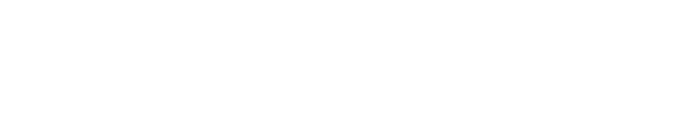 Outils à disposition :


Yooda - SeeYourank
Ranks
Myposeo
Pilier net linking notoriété
Qu’est-ce que le format d’un “bon” back link ?
Méthodes d’acquisition de back link : Link Baiting
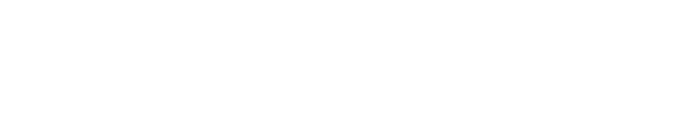 Principe: Obtenir un lien sans rien demander (buzz, viral, inbound marketing).

Créer du contenu de qualité. Il sera naturellement linké, et relayé et partagé sur les réseaux sociaux.

Exemple: Rédiger un article qui fera l’unanimité et naturellement générera des back links.
Infographies.
Concours.
Sondages.
Vidéos.
Exclusivités.
Méthodes d’acquisition de back link : Link Building
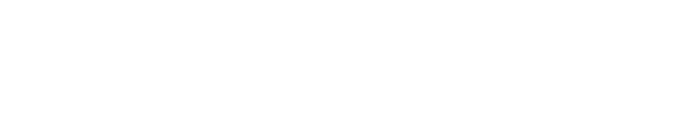 Link building: Créer soi-même des liens:

Via des forums.
Via des partenaires.
Via des articles de blog.
Via du guest blogging.
Via les CP.
Pilier social
Social Engagement Optimization
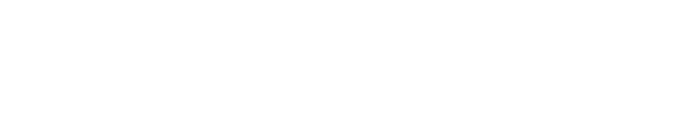 Engagement social (généré par le contenu de qualité):
Réactions.
Commentaires.
Nombre de Likes.
Nombre de partages.

Plus une page crée du partage social plus elle aura de chances de remonter dans les serps Google.

SEO Social: Attirer l’attention des internautes.
L’engagement social crée du BL.

Créer un cercle vertueux: site, contenu, partage social, notoriété, conversion, fidélité, engagement à la marque.
5. Google Mobile Index First
Mobile Index First : Le bouleversement
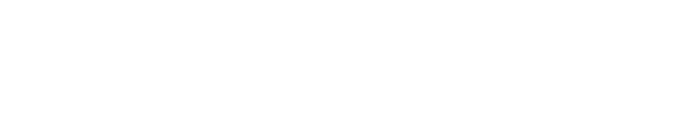 Google se met à indexer la version mobile d'un site. 

Considérer la version mobile comme vraiment stratégique. 

Navigation mobile différente de la navigation desktop.
Mobile Index First : Pourquoi
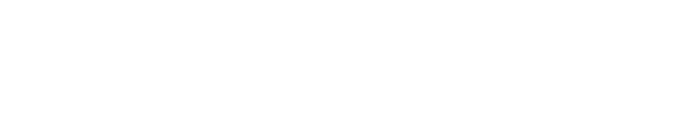 Favoriser la mobilité des internautes via une approche « Cross-Device ou Multi-Support » (plus de dépendance à l’index desktop).


L’explosion du trafic mobile (selon les zones géographiques : en Asie et en Afrique versus en Amérique et en Europe).
Google entame la « mutation » de son index vers le mobile afin de matcher avec les besoins des internautes.


==> Afin de continuer à augmenter votre volume de trafic et conversions, vous avez donc tout intérêt à ne pas rater cette « migration » vers le Mobile Index First : en terme d’ergonomie mobile, d’expérience utilisateur mobile.
Mobile Index First : Ce qui change vraiment
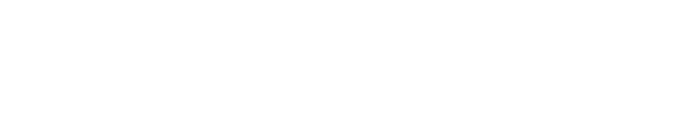 Besoin désormais de réfléchir “Mobile First” (conception de page, ergonomie ou  
 affichage des éléments sur la page).


Avoir un site RWD (Responsive Web Design) n’est pas suffisant :


Corriger les erreurs de navigation sur mobile.
Optimiser la navigation mobile. 
Communiquer efficacement avec ses personas.
Susciter une émotion.
Répondre efficacement à leurs attentes.
Fournir ainsi une offre de service efficace.
Mobile Index First : Comment savoir si on est prêt
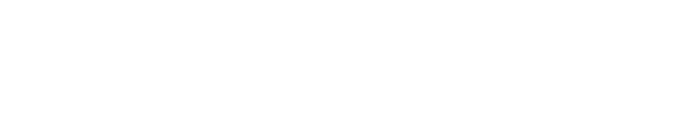 Bascule lourde de conséquences, et de nombreux tests sont requis.


La bascule ne se fera pas en une seule fois mais de manière évolutive,  sur plusieurs années (5 ans selon certaines sources).


Analyser les logs serveurs : Voir la part de Googlebot Mobile.
Critères de classement sur le Mobile Index First
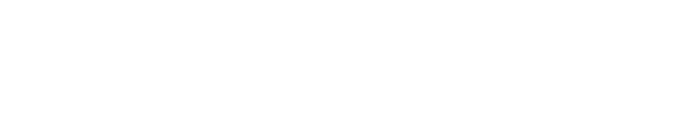 La vitesse de chargement (d’où le réel besoin d’optimiser le temps de chargement pour desktop et encore plus sur mobile : les mobinautes sont plus impatients encore que les internautes).

L’expérience utilisateur: ergonomie, affichage et hiérarchisation des contenus, navigation, taille des contenus, facilité de lecture.

Qualité des contenus.
MERCI